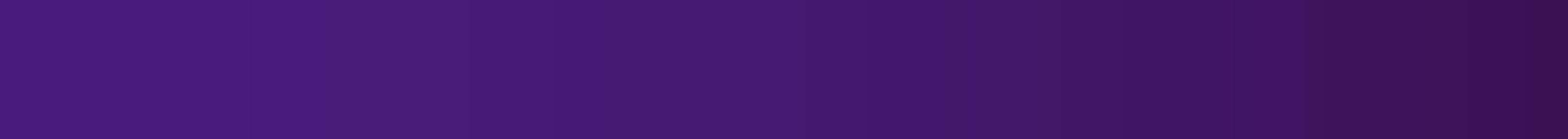 2025 ASCE International Conference on Computing in Civil Engineering (I3CE)
Full Title of your Poster Here
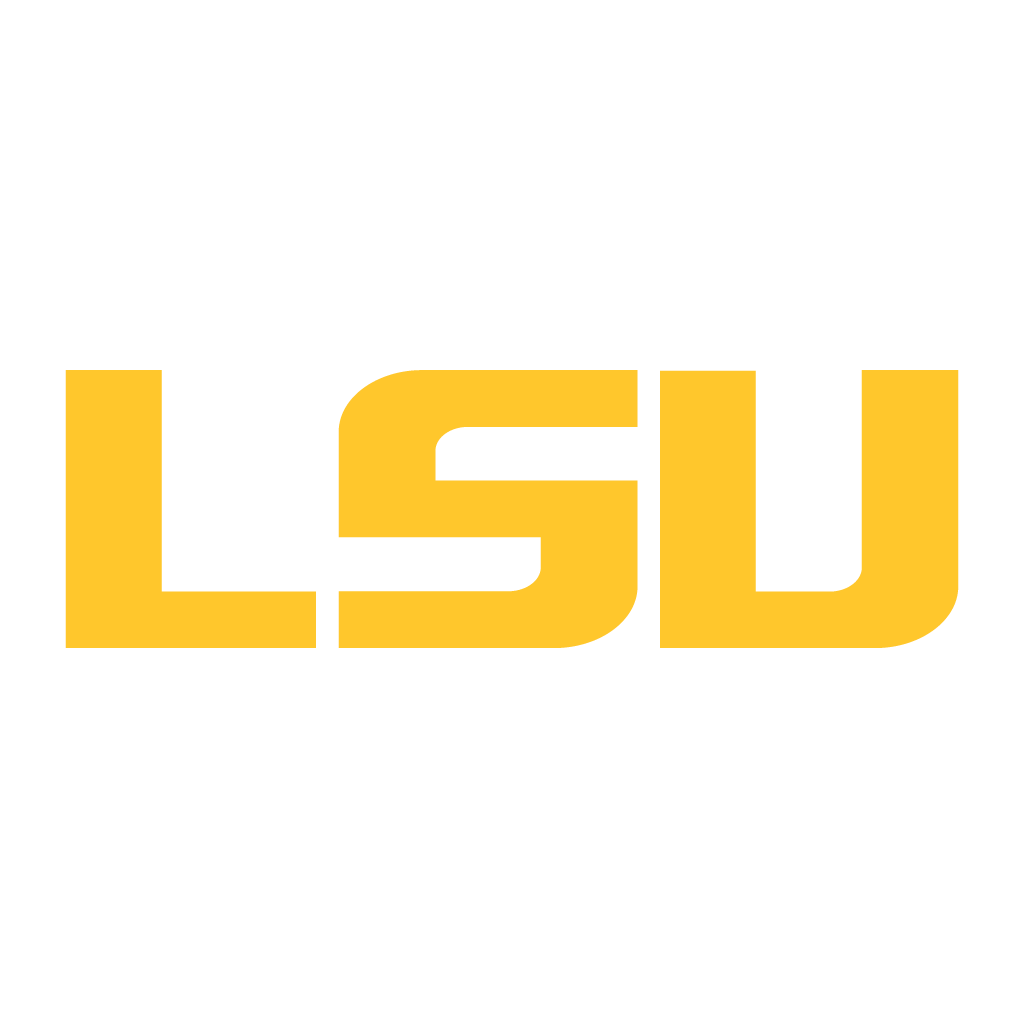 New Orleans, Louisiana
Author1 Name1, Author2 Name2, Author3 Name3, Author 4 Name4             Email: author1@university.edu
Introduction:                

Point 1. 
Point 2. 
Point 3.
Figure 1: Description
Figure 2: Description
Problem & Objectives:  
Problem
Sub-point
Research objectives
Research Method:
Step 1:
Sub-task 1
Sub-task 2
Sub-task 3
Sub-task 4
Step 2: 
Sub-task 1
Sub-task 2
Analysis and Findings: 
Point 1. 
Point 2. 
Point 3.
Conclusions: 
Point 1. 
Point 2. 
Point 3.
Industry Contribution: 

What does it mean for the industry?  Joint CI-CRC Goal: to advance innovation and collaboration across the industry.
Acknowledgements: Include any acknowledgements here.
Authors and Affiliations here or at bottom
Authors and Affiliations here or at bottom
1Graduate Student, EIT, Louisiana State University, Baton Rouge, Louisiana, 2Assistant Professor, PE, Louisiana State University, Baton Rouge, Louisiana